Nordkystens Fremtid
Bidragsfordeling, økonomi og den videre proces 
v. Morten Timmermann
1
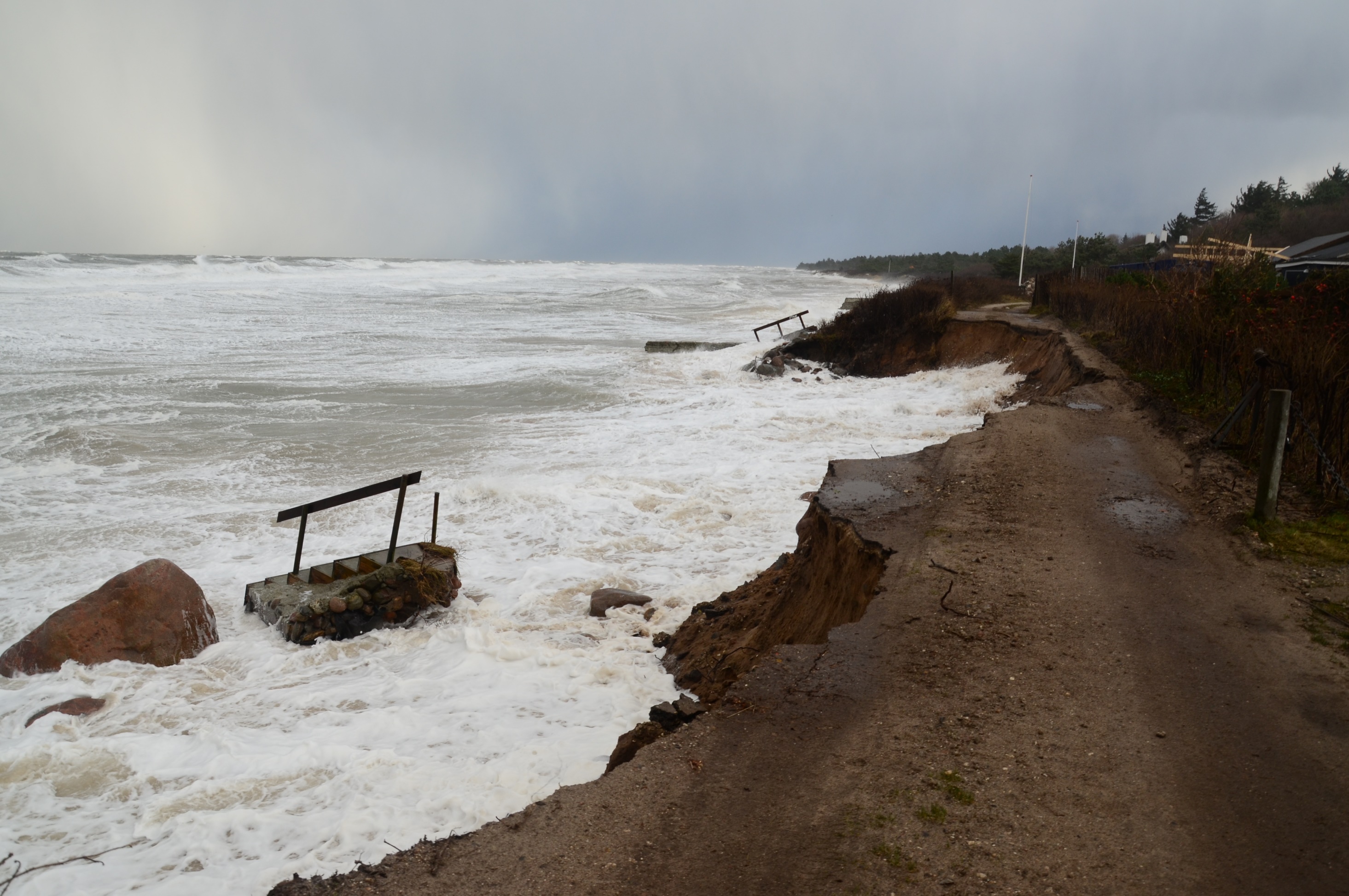 Bidragsfordeling
Bidragspligt for ejendomme med direkte nytte af kystsikringen

Kommunen bidrager som grundejer (ca. 20 %) og har betalt 4,9 mio. kr. til forarbejder

Kommuner fastholder ønske om at staten skal bidrage

Den kommende organisering af projektet skal fastlægges
Eksempelvis oprettelse af nyt kystbeskyttelseslag
Fortsat tilknytning til det fælles Nordkystens Fremtid
2
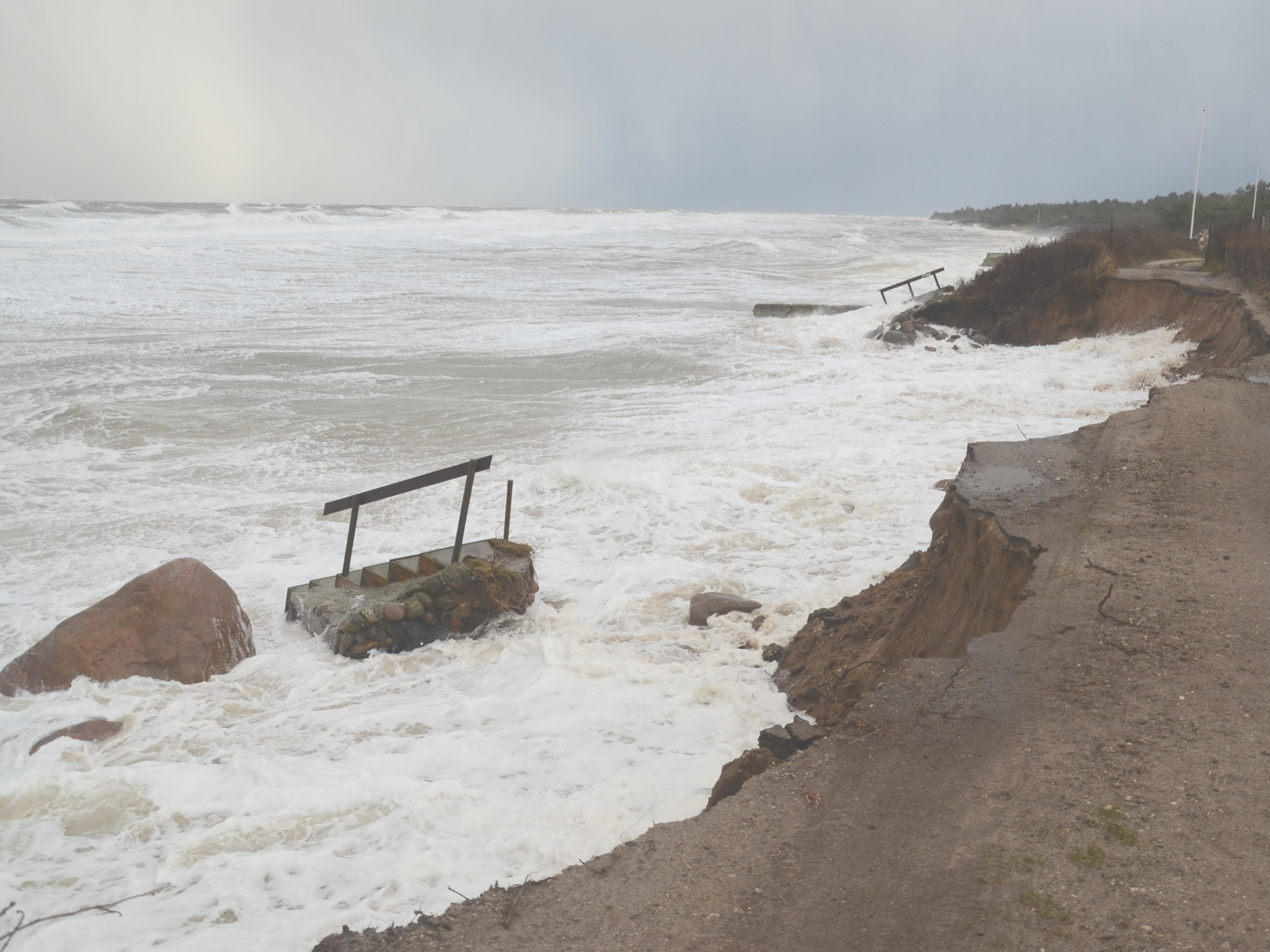 Bidragsfordeling
Kommunen træffer afgørelse om bidragsfordeling
Den juridiske vurdering om bidragsfordeling indeholder følgende hovedkonklusioner:
Bidrag påhviler alle ejere i første række, uanset om grunden er bebygget eller ej
Der kan fastsættes samme takst inden for hele fodringsstrækningen
Bidragsfordelingen bør tage udgangspunkt i kystmeter 
Vurdering af om ejendomsværdi skal indgå
Fordeling af bidrag ind i baglandet er forbundet med usikkerhed
Konklusion: Kommunen vil tage udgangspunkt i 1. række betaler, i fremmesagen oktober 2020
3
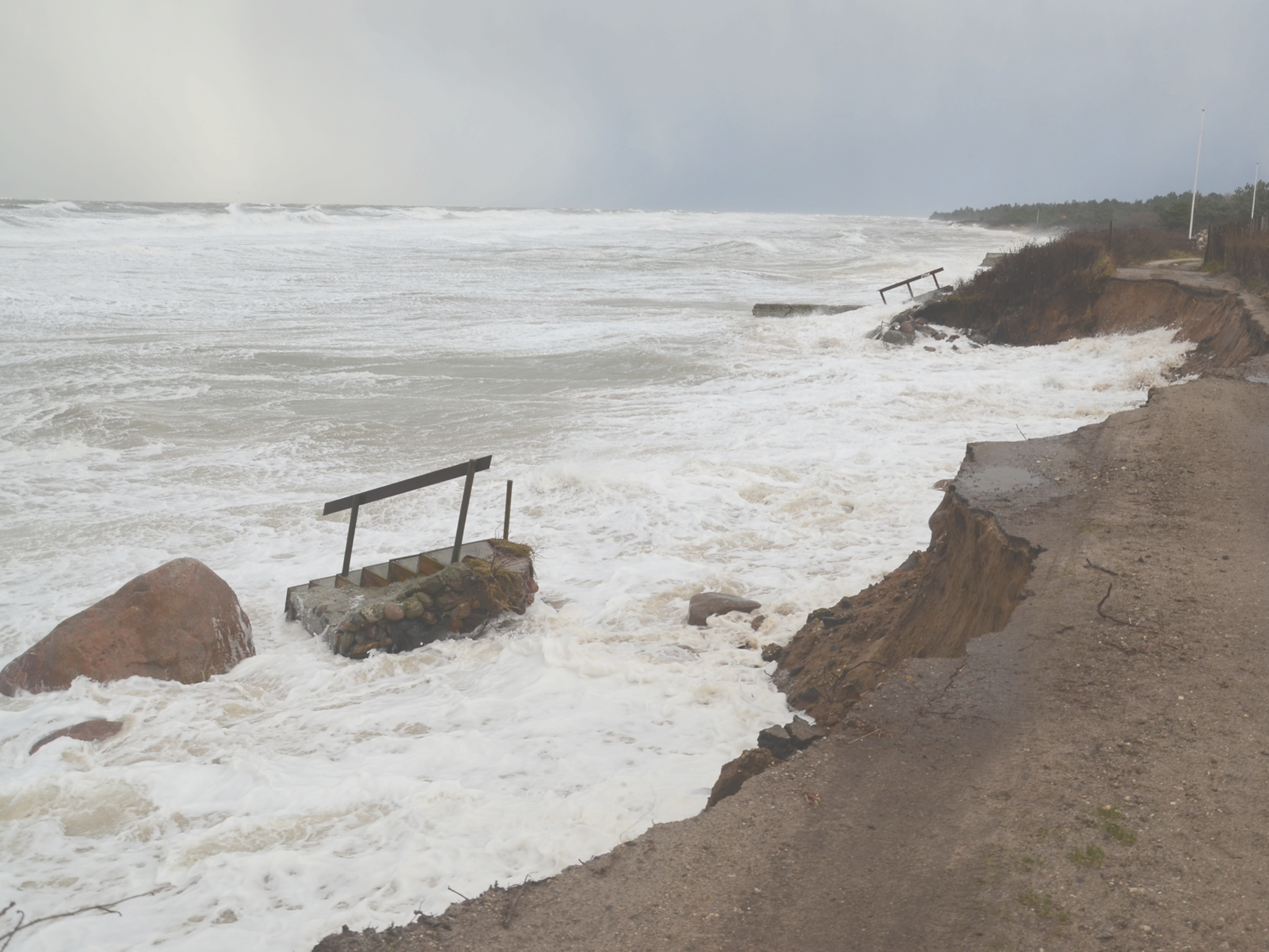 Bidragsfordeling
Omkostningerne vil først endeligt kunne fastlægges, når projektet har været i udbud 
Kystlag kan låne i kommunekredit
Bidragsfordeling behandles sammen med miljøkonsekvensvurdering og kystteknisk myndighedsprojekt (ca. 1. april 2020)
Herefter kan man klage over beslutning
Bemærkninger modtages gerne allerede nu og i høring
4
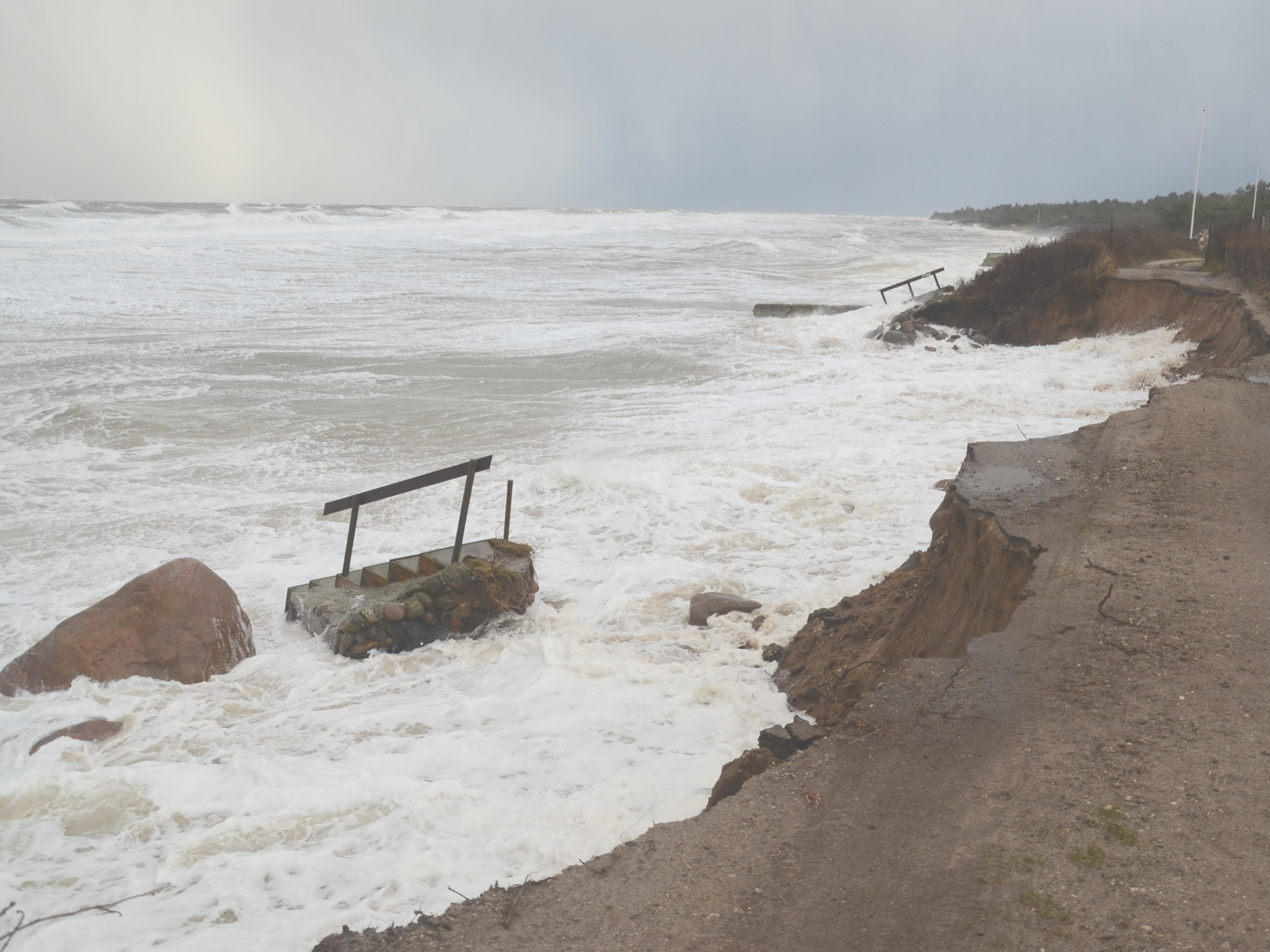 Bidragsfordeling – regneeksempelIncl. moms og i 2021-priser
Etableringsomkostninger  34,7 mio. kr. 
Vedligeholdelse 12,5 mio. kr. hvert 5. år
Ejendom med 30 m. kyst : 	
34,7 mio. kr. / 7500 m. = 4.627,- kr. pr. m., samlet 138.800,- kr.
Lån i KK (0,3 % i rente) over 25 år
Lån til vedligeholdelse  over 25 år.
Takst til laget ca. 340,- kr. pr. m pr. år.
Samlet pris for ejendomme med 30 m. kyst 10.200,- kr. pr. år.
5
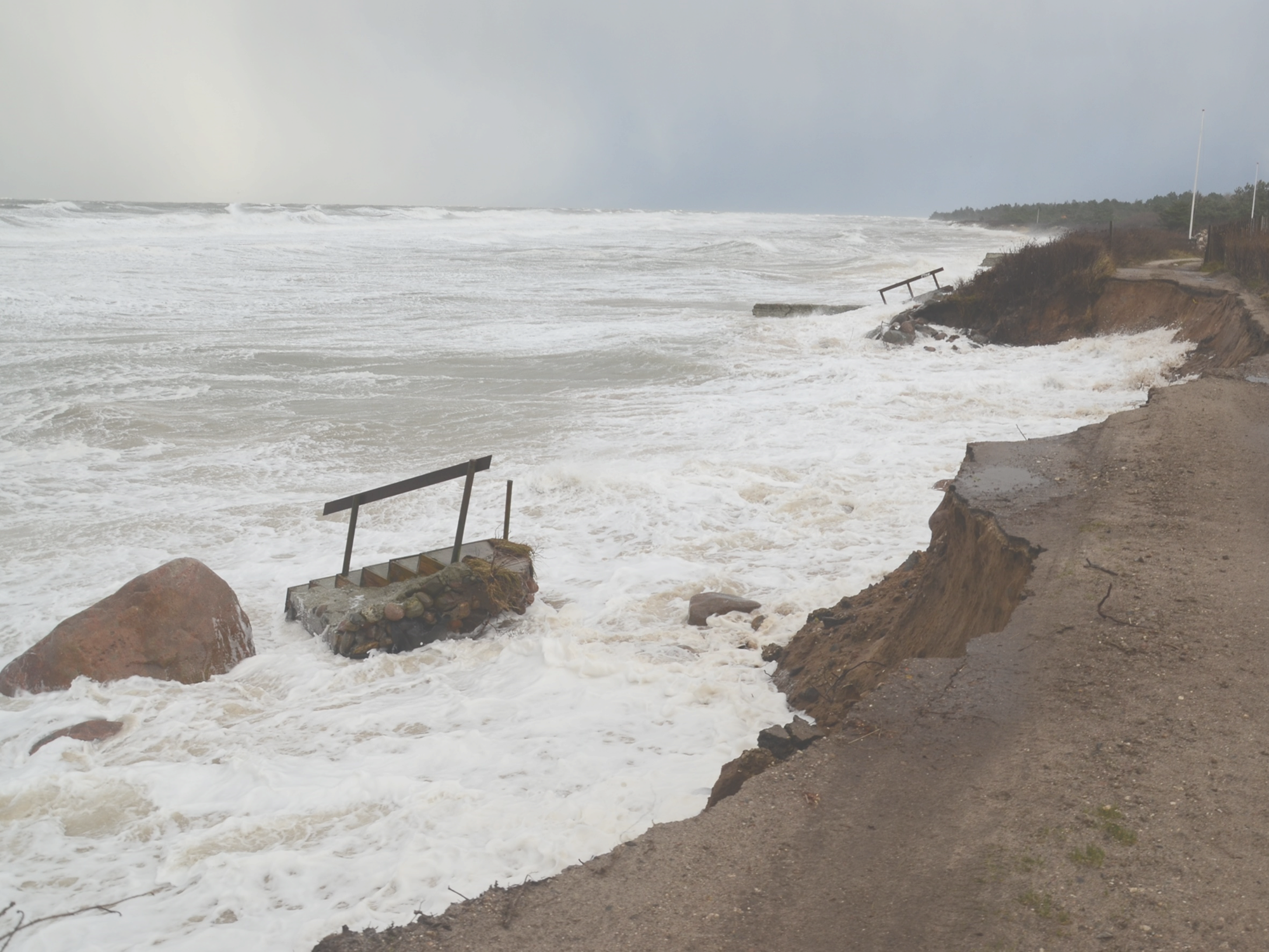 Muligheder for statslig medfinansiering
Staten kan søges om midler til etableringen af projektet. 
Ansøgningsfristen for 2020 puljen er 1. november 2020
Maksimal støtte op til 80 % af etableringsomkostningerne
Statslig medfinansiering vil gøre det billigere for bidragsyderne
6
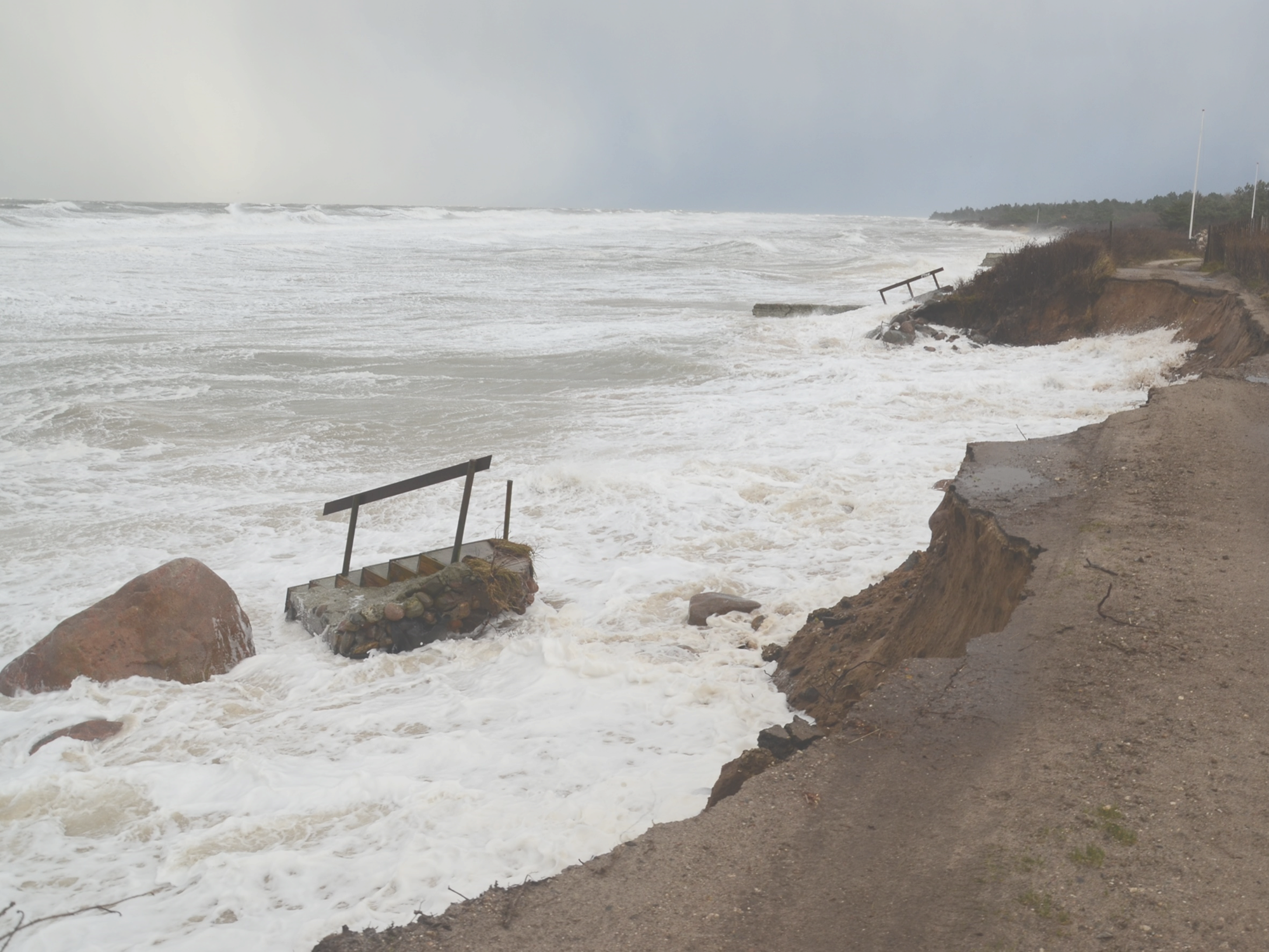 Den videre proces
Fremmesag - tilkendegivelse fra Byrådet. Skriftlig henvendelse til lodsejerne. Projektet sendes i 4 ugers for-høring
Der afholdes informationsmøde
Projektet sendes i 8 ugers høring med teknisk beskrivelse, VVM, bidragsfordeling og forslag til vedtægt for nyt kystlag. 
Der afholdes høringsmøde

Begge trin meddeles skriftligt til berørte lodsejere
7
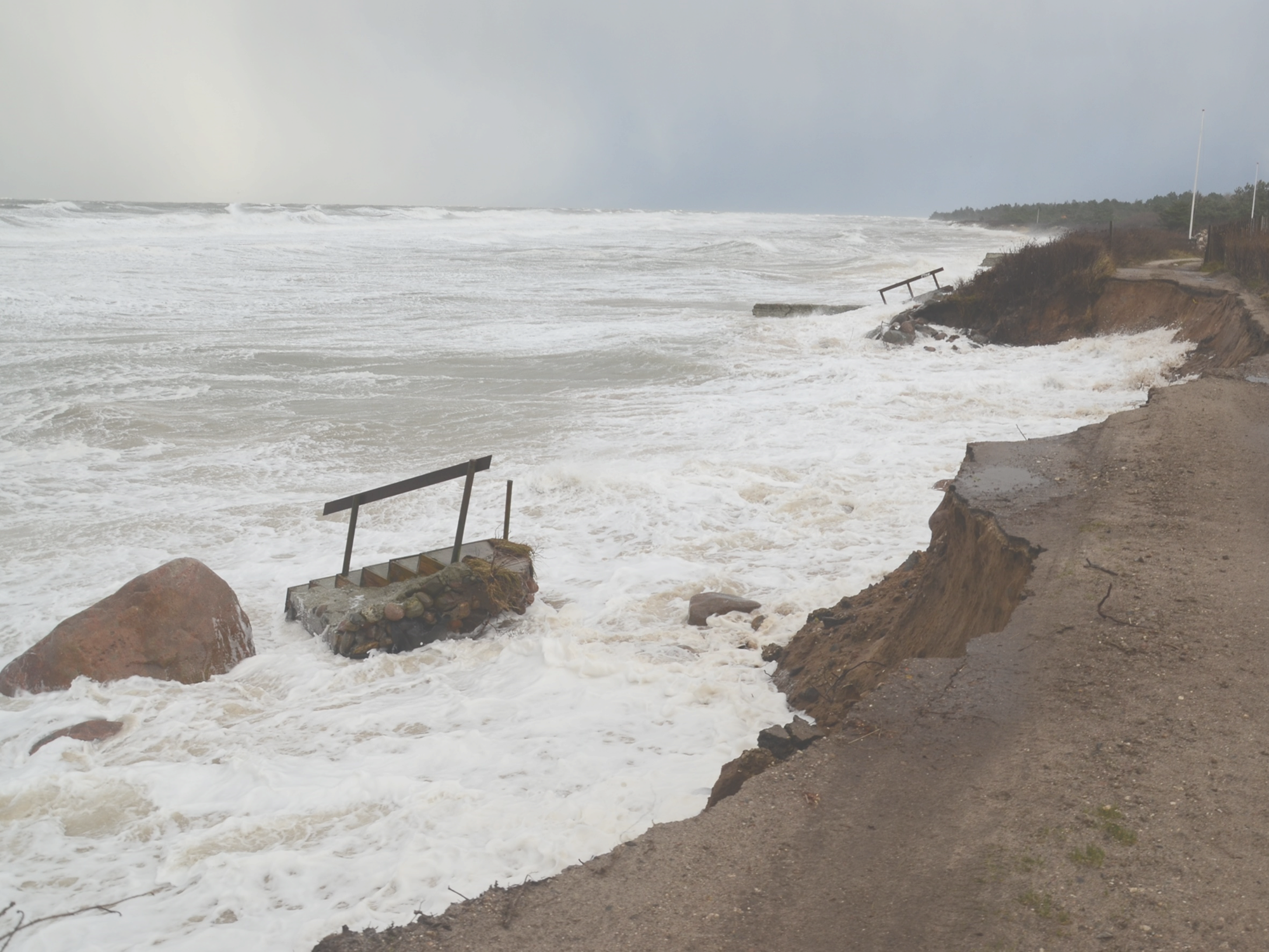 Den videre proces
Beslutning om fælles kystlag (inkluderende lovgivning), meddeles skriftligt de berørte lodsejere
Alle berørte lodsejere og interesseorg. har mulighed for at klage til Miljø og Fødevareklagenævnet
8
Den videre proces – Procesplan Kystbeskyttelseslovens kap. 1a
2019
2023
2020
2021
2022
Nordkystens Fremtid
Høring
Klagemulighed- 
og behandling
Samlet projekt i høring
Beslutning om projekt
Bidragsfordeling
Indvinding
 og Anlæg
Udbud 
Anlægs
opgave
Ved-tægt
Fremme
Kystteknisk 
udbudsprojekt
Kystteknisk 
Myndighedsprojekt
Miljøkonsekvensrapport
Afledte anlæg
projektering
Afledte anlæg
planlægning
Afledte anlæg
anlægsarbejder
Råstofefterforskning
Miljøstyrelsen
Høring, klagemulighed
 og -behandling
Miljøkonsekvensrapport
Ansøg om indvinding
Offentlighedsfase
Bidragsfordeling
(Staten søges om midler)
Staten søges om midler
Teknisk projekt: Kystteknik
9
Teknisk projekt: Råstofindvinding
Teknisk projekt: Afledte anlæg
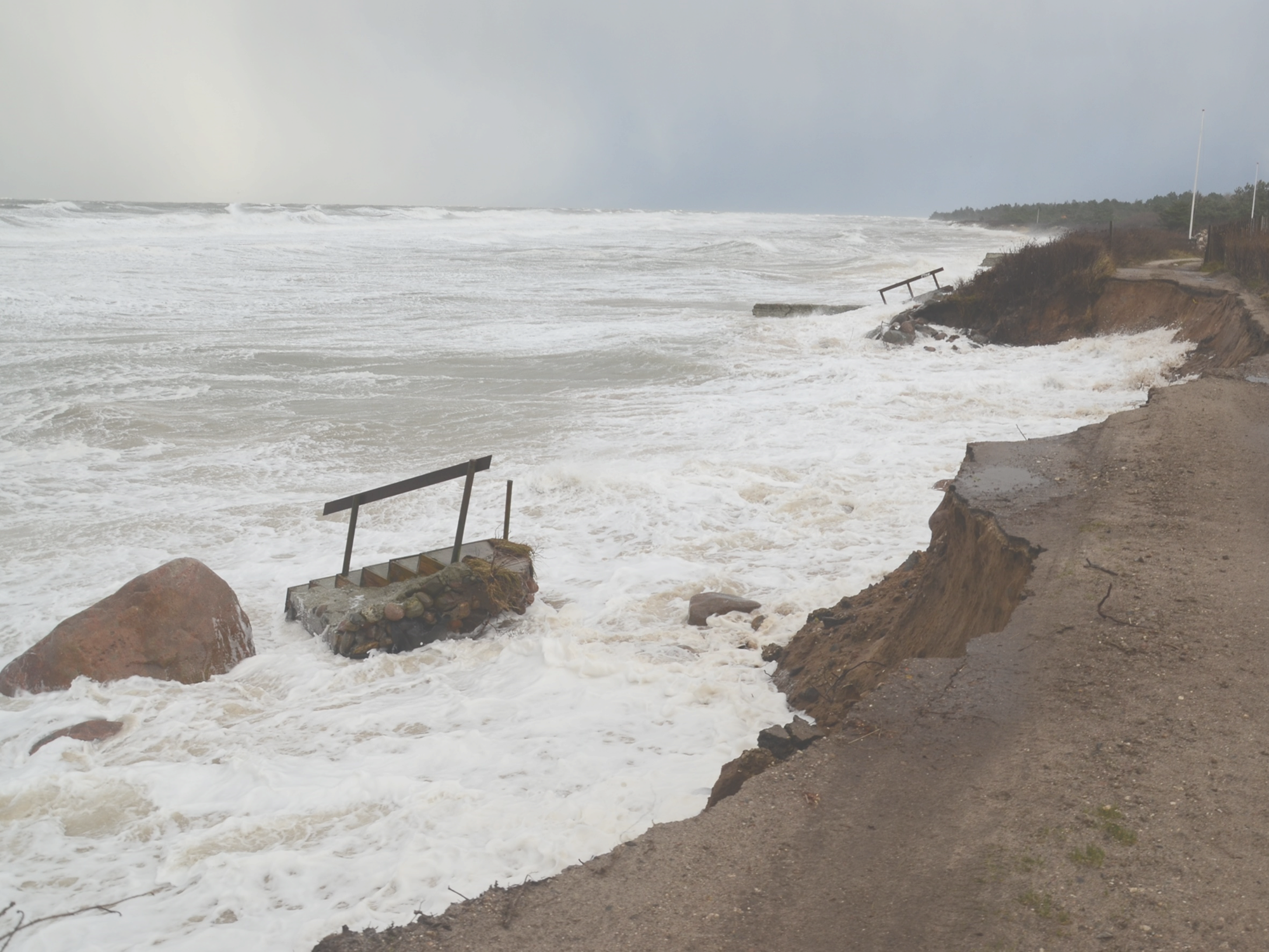 Information og hjemmeside
Følg processen på:
Kommunens hjemmeside www.halsnaes.dk under Kyst og Strand. Her bliver nyhedsbrev, referat mm. løbende lagt op
www.nordkystensfremtid.dk 
Eller skriv/ring til projektledelsen på mail@halsnaes.dk
Lodsejerrepræsentanter og interesseorganisationer kan fortsat deltage i projektets følgegruppe.
10
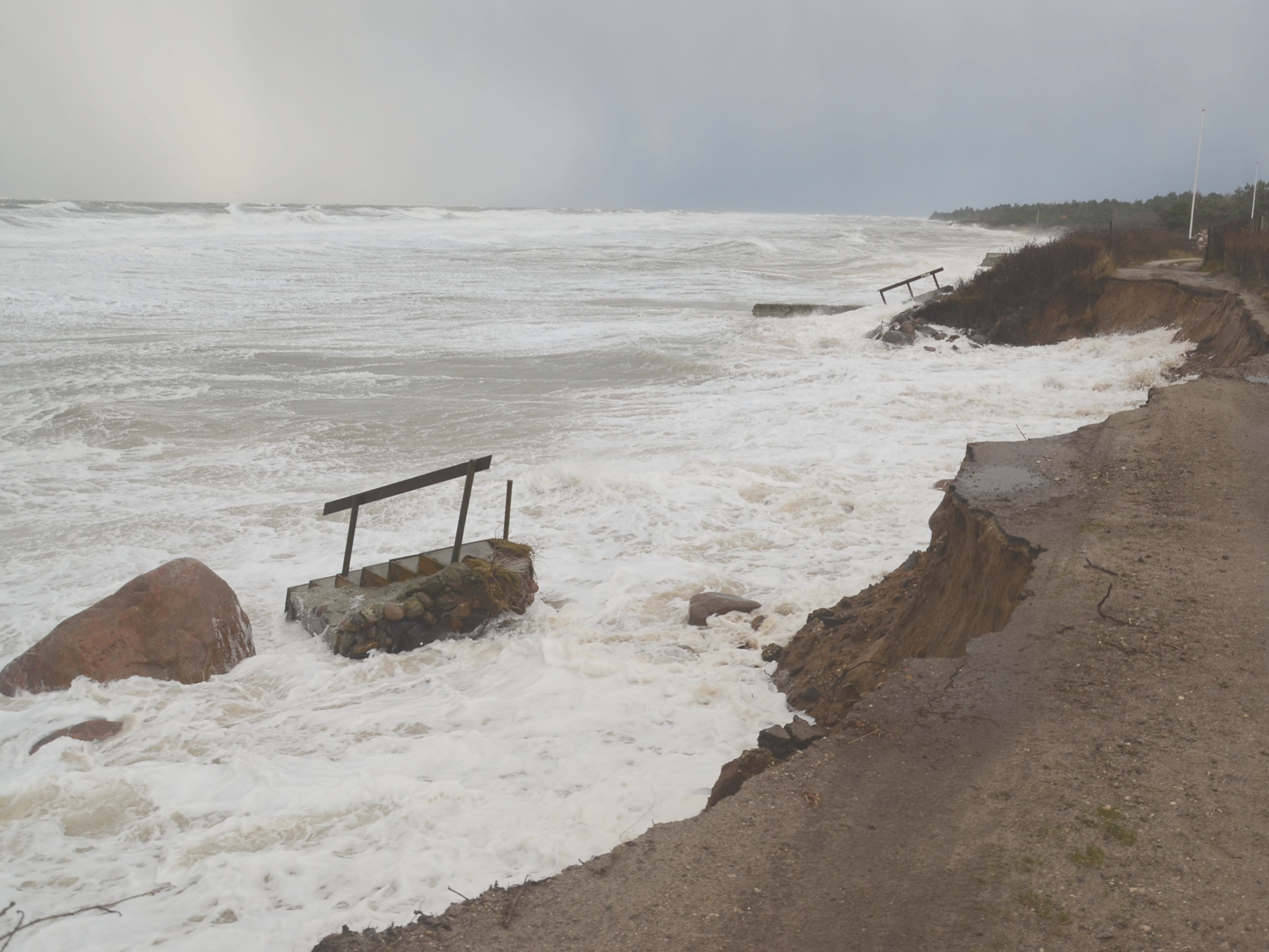 Spørgsmål fra salen?
11
Tak for opmærksomheden
12